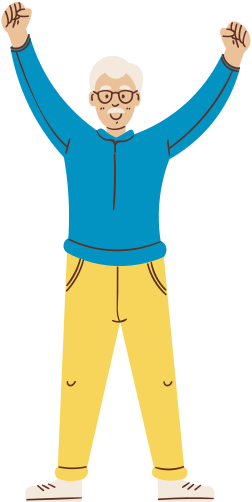 Op weg naar een nieuwe balans tussen autonomie en bescherming van ouderen
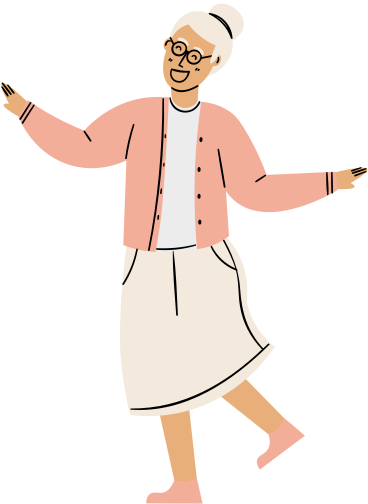 DOOR ROOS NIEUWBOER
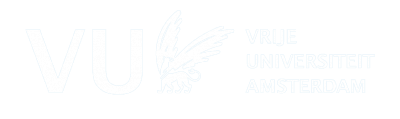 ALV NPBM
26 november 2021
Een rechtsvergelijkend perspectief
Een empirisch perspectief
Research project
Structuur van het onderzoeksproject
PhD 3 (Fiore Shuthof)
PhD 2 (Ik)
PhD 1 (Mirte Tollenaar)
1
2
3
4

5
6
Een juridisch, normatief perspectief
J
A
AR
Testfase in het onderzoekslab en afronden onderzoek
Doelstellingen empirisch onderzoek
De huidige praktijk van ouderenbescherming in Nederland in kaart brengen

De ervaringen van ouderen en professionals met deze praktijk in kaart brengen
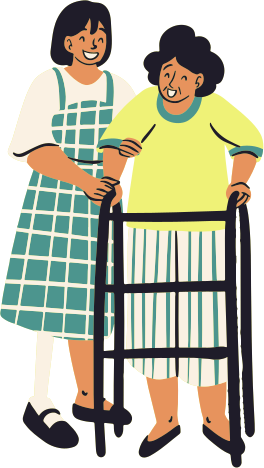 Focusgroepen
Dossierstudie
Vragenlijsten
Interviews
Opzet van het empirisch onderzoek
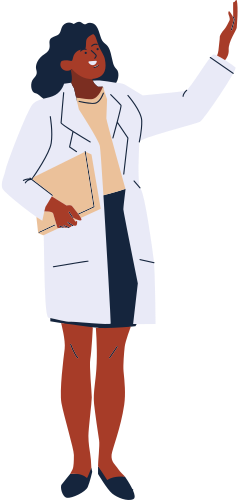 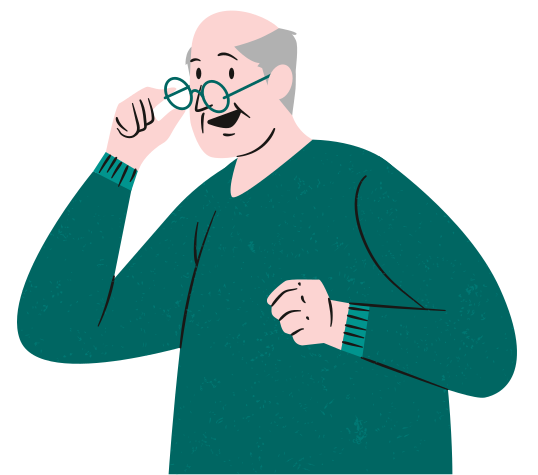 Focusgroepen
Dossierstudie
Vragenlijsten
Interviews
Opzet van het empirisch onderzoek
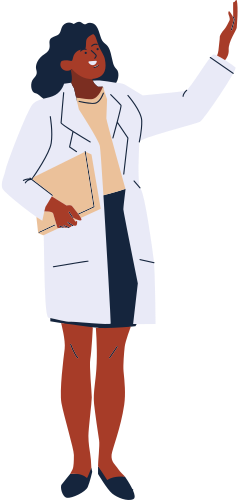 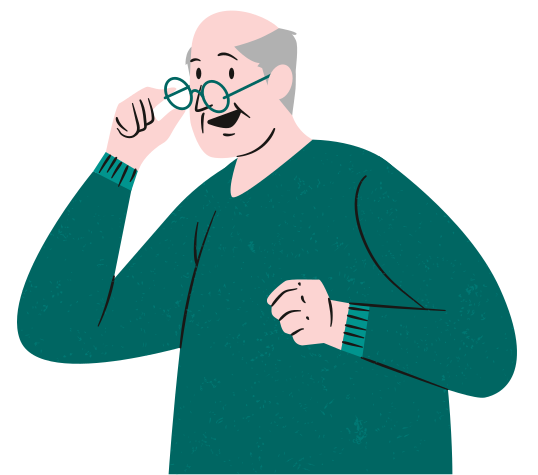 CBM-dossiers van verschillende gerechten in Nederland 

Doel: inzicht verkrijgen in het huidige systeem van wettelijke beschermingsmaatregelen en het identificeren van mogelijke problemen (zoals een gebrek aan toezicht of misbruik)
Dossierstudie
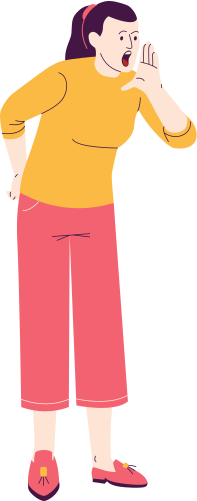 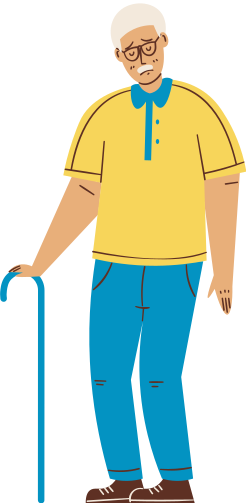 Focusgroepen
Dossierstudie
Vragenlijsten
Interviews
Opzet van het empirisch onderzoek
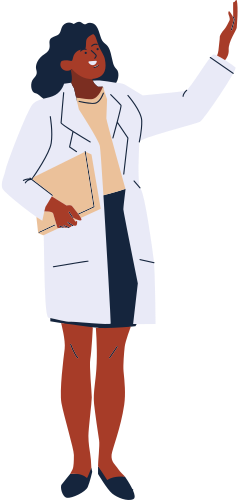 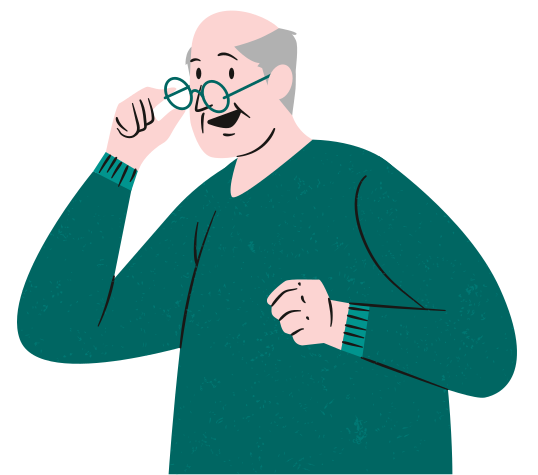 Focusgroepen
Dossierstudie
Vragenlijsten
Interviews
Opzet van het empirisch onderzoek
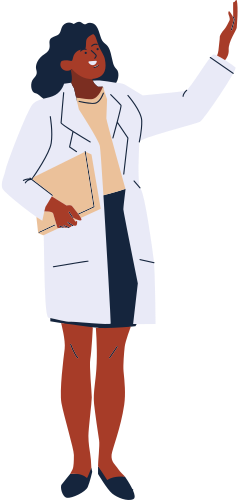 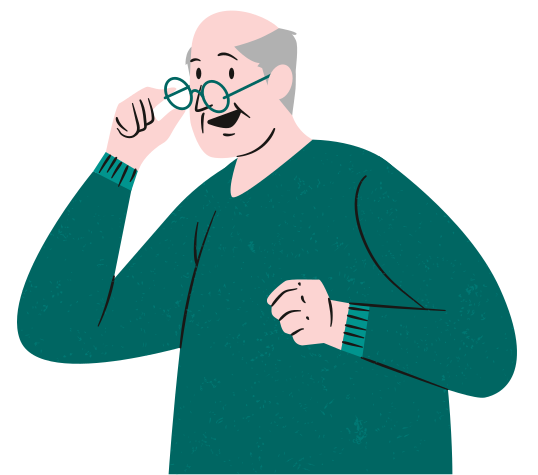 Vragenlijst 2
Vragenlijst 1
Respondenten: professionals van verschillende disciplines

Doel: in kaart brengen van de ervaringen van deze professionals met de werking van de huidige beschermingsmaatregelen en het identificeren van problemen

Jullie inzet nodig!
Respondenten: ouderen, hun mantelzorgers en familieleden

Doel: in kaart brengen van de ervaringen van deze ouderen, mantelzorgers en familieleden met de werking van de huidige beschermingsmaatregelen en het identificeren van problemen
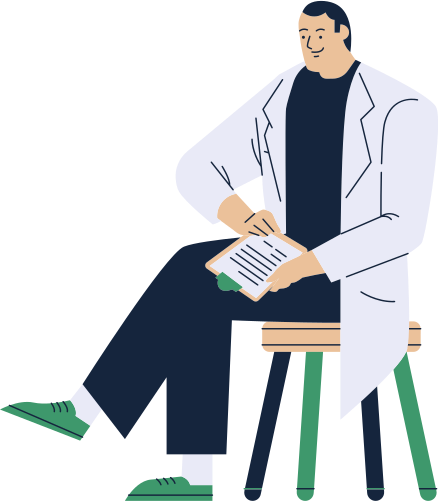 Focusgroepen
Dossierstudie
Vragenlijsten
Interviews
Opzet van het empirisch onderzoek
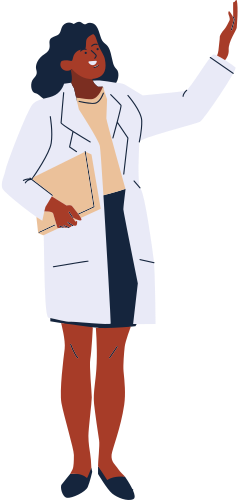 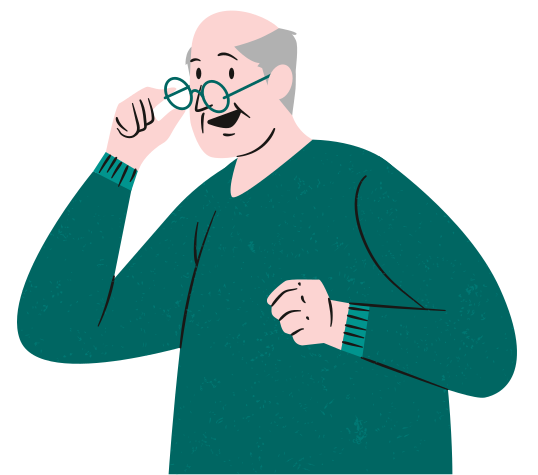 Focusgroepen
Dossierstudie
Vragenlijsten
Interviews
Opzet van het empirisch onderzoek
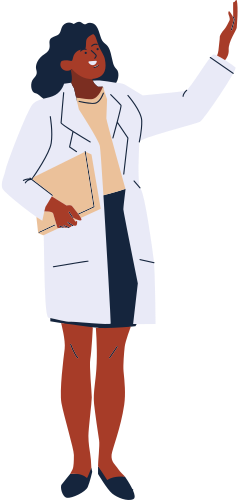 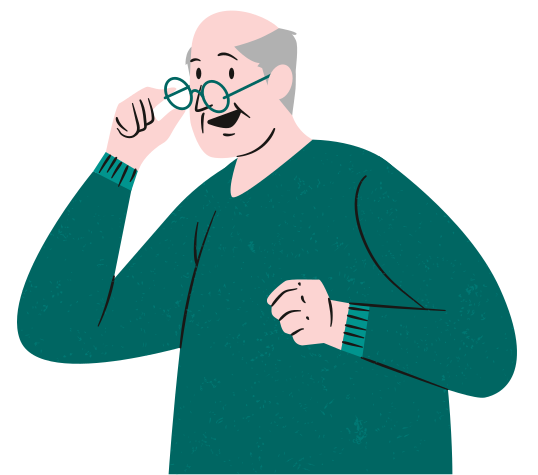 Interview 2
Interview 1
Respondenten: professionals van verschillende disciplines

Doel: het verkrijgen van diepgaande informatie over de werking van de beschermings-maatregelen en ervaringen van de professionals

Jullie inzet nodig!
Respondenten: professionals en vrijwilligers van ouderenorganisaties

Doel: het verkrijgen van diepgaande informatie over de werking van de beschermings-maatregelen en de ervaringen van deze groep professionals en vrijwilligers
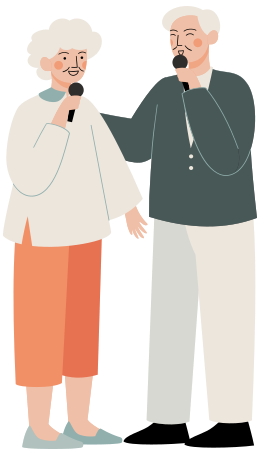 Focusgroepen
Dossierstudie
Vragenlijsten
Interviews
Opzet van het empirisch onderzoek
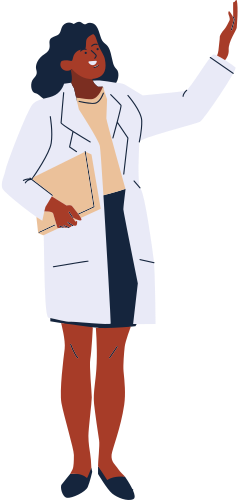 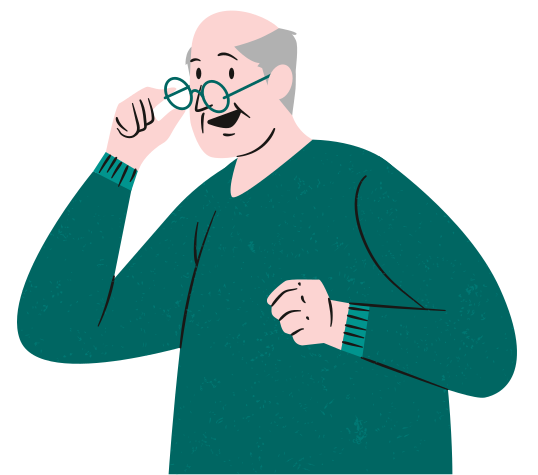 Focusgroepen
Dossierstudie
Vragenlijsten
Interviews
Opzet van het empirisch onderzoek
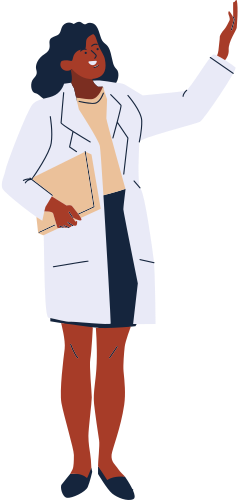 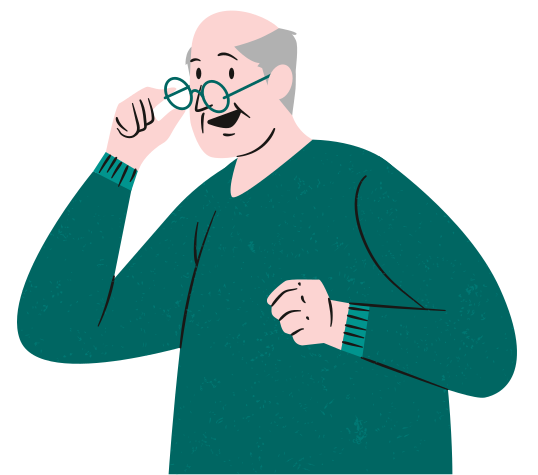 Deelnemers: professionals uit de verschillende disciplines

Doel: reflecteren op de resultaten uit de eerdere empirische onderzoeken

Jullie inzet nodig!
Focusgroepen
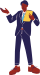 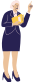 Dank voor uw aandacht!
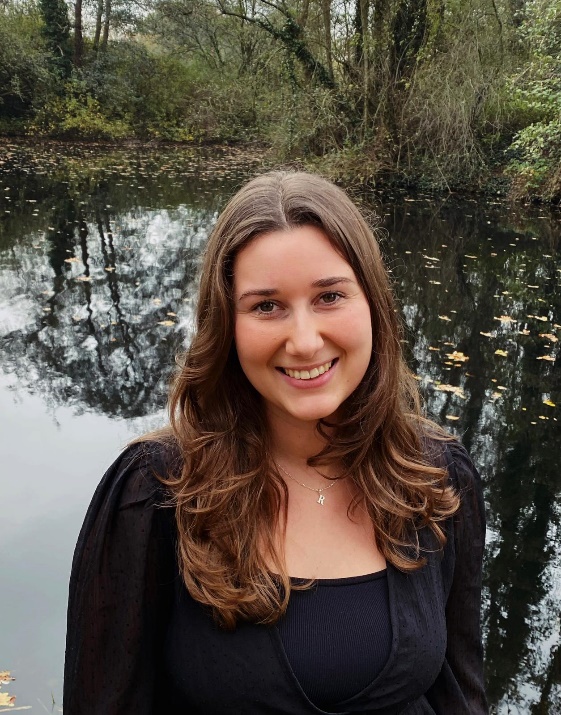 Voor verdere vragen:
r.nieuwboer@vu.nl
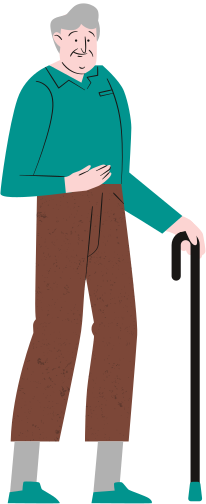